Приказ Министерства просвещения Российской Федерации от 02 сентября 2020 года № 458 «Об утверждении порядка приема на обучение по образовательным программам начального общего, основного общего и среднего общего образования»
Порядок приема на обучение по образовательным программам начального общего, основного общего и среднего общего образования
приказ Министерства просвещения РФ от 2 сентября 2020 г. № 458
Издание акта  о закреплении территорий до 15 марта , размещение на сайтах ОО – в течение 10 календарных дней.
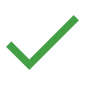 Внеочередной порядок приема в ОО, имеющие интернат:
ФЗ «О прокуратуре»;
ФЗ «О статусе судей»;
ФЗ «О следственном комитете РФ»;
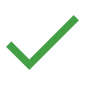 Первоочередной прием:
ФЗ «О статусе военнослужащих»;
ФЗ «О полиции»;
ФЗ «О социальных гарантиях сотрудникам некоторых федеральных органов исполнительной власти…»
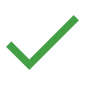 Особые права (преимущества) при приеме:
 дети, проживающие в одной семье и имеющие общее место жительства
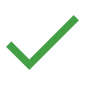 2
Порядок приема на обучение по образовательным программам начального общего, основного общего и среднего общего образования
приказ Министерства просвещения РФ от 2 сентября 2020 г. № 458
Прием заявлений:
Внеочередники, первоочередники, преимущественное право, закрепленная территория: 1 апреля – 30 июня
незакрепленная территория: 6 июля – 5 сентября
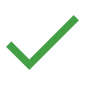 распорядительный акт о зачислении –  в течение 3 рабочих дней после приема заявлений
распорядительный акт о зачислении –  в течение 5 рабочих дней после приема заявления
Заявление:
ФИО;
Дата рождения.
Адрес места жительства/пребывания ребенка.
Адрес места жительства/пребывания родителей.
E-mail, телефон родителей.
Наличии права внеочередного, первоочередного или 
преимущественного приема.
7. Потребность в обучении по АОП, создании специальных условий, 
8. Согласие родителя на обучения ребенка по АОП.
9. Язык образования.
10. Родной язык.
11. Государственный язык республики.
12. Факт ознакомления родителей с документами.
13. Согласие на обработку персональных данных.

Образец заявления на сайте ОО
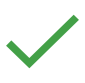 Способы подачи заявления:
лично в ОО;
 через операторов почтовой связи;
в электронной форме;
РПГУ
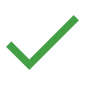 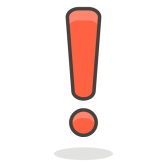 3
[Speaker Notes: начинается 1 апреля текущего года и з
в электронной форме (документ на бумажном носителе, преобразованный в электронную форму путем сканирования или фотографирования с обеспечением машиночитаемого распознавания его реквизитов) посредством электронной почты общеобразовательной организации или электронной информационной системы общеобразовательной организации, в том числе с использованием функционала официального сайта общеобразовательной организации в сети Интернет или иным способом с использованием сети Интернет;]
Порядок приема на обучение по образовательным программам начального общего, основного общего и среднего общего образования
приказ Министерства просвещения РФ от 2 сентября 2020 г. № 458
Документы:
- копия документа, удостоверяющего личность родителя (законного представителя) ребенка 
- копия свидетельства о рождении ребенка или документа, подтверждающего родство заявителя;
- копия документа, подтверждающего установление опеки или попечительства (при необходимости);
- копия документа о регистрации ребенка или поступающего по месту жительства или по месту пребывания 
на закрепленной территории или справку о приеме документов для оформления регистрации 
по месту жительства (в случае приема на обучение ребенка или поступающего, проживающего 
на закрепленной территории, или в случае использования права преимущественного приема 
на обучение по образовательным программам начального общего образования);
- Справка с места работы родителя(ей) (законного(ых) представителя(ей) ребенка (при наличии права внеочередного или первоочередного приема на обучение);
копия заключения ПМПК (при наличии).

Оригиналы документов при посещении ОО родителями или очном взаимодействии с уполномоченным представителем ОО.

Регистрация заявлений в журнале.

Выдается документ, заверенный подписью должностного лица ОО, ответственного за прием заявлений о приеме на обучение и документов, содержащий индивидуальный номер заявления о приеме на обучение и перечень представленных при приеме на обучение документов.
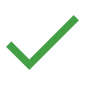 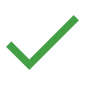 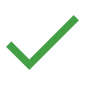 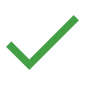 4
[Speaker Notes: начинается 1 апреля текущего года и з
в электронной форме (документ на бумажном носителе, преобразованный в электронную форму путем сканирования или фотографирования с обеспечением машиночитаемого распознавания его реквизитов) посредством электронной почты общеобразовательной организации или электронной информационной системы общеобразовательной организации, в том числе с использованием функционала официального сайта общеобразовательной организации в сети Интернет или иным способом с использованием сети Интернет;]